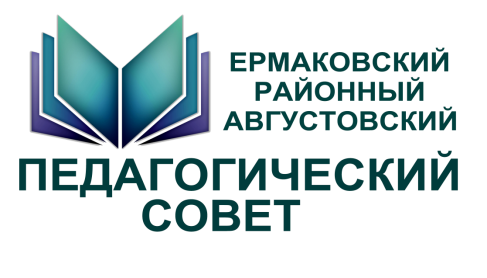 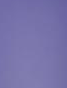 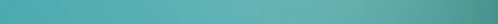 Тема: «Муниципальные механизмы управления качеством образования: в контексте нацпроекта «Образование»
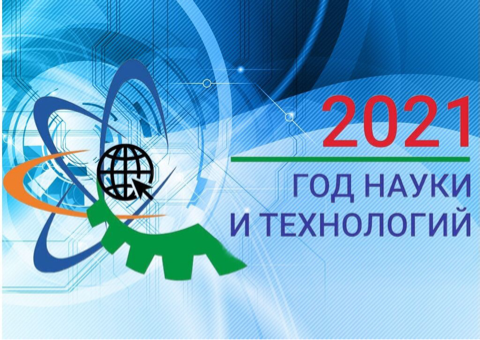 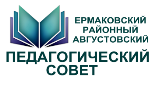 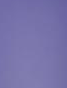 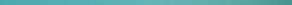 "Вызов эпидемии, с которой столкнулась цивилизация, очень четко, убедительно показал колоссальную значимость тех сфер, которые определяют безопасность, качество жизни человека.
Это здравоохранение, образование, экология, наука и технологии. И работающие в этих сферах заслужили общественного и государственного признания”                                            В. В. Путин
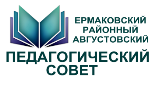 Современная школа
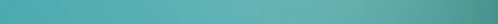 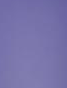 Успех каждого ребенка
Цифровая образовательная среда
Патриотическое воспитание граждан Российской Федерации
Приоритетный национальный проект «Образование»
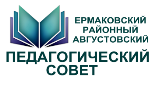 Система оценки качества подготовки обучающихся
Система выявления, поддержки и развития способностей и талантов у детей и молодежи
Система работы по самоопределению и профессиональной ориентации обучающихся
Муниципальная система оценки качества образования
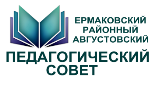 Система мониторинга эффективности руководителей всех образовательных организаций района
Система обеспечения профессионального развития педагогических работников
Система организации воспитания и социализации обучающихся
Система мониторинга качества дошкольного образования
Муниципальная система оценки качества образования
Система оценки качества подготовки обучающихся
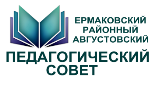 Направление 1
ГИА - 11
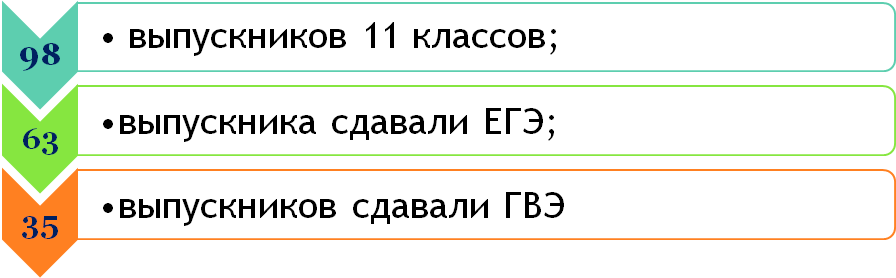 Русский язык:
Самые высокие средние баллы имеют Ивановская, Разъезженская и Жеблахтинская школы - 82, 82 и 78 баллов соответственно.
Наиболее низкие средние баллы имеют Танзыбейская, Мигнинская и Салбинская школы - 42, 54 и 57 баллов соответственно.
Медалистов - 4
Система оценки качества подготовки обучающихся
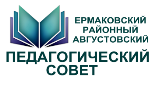 Направление 1
Список выпускников, получивших высокие баллы на ЕГЭ
ГИА - 11
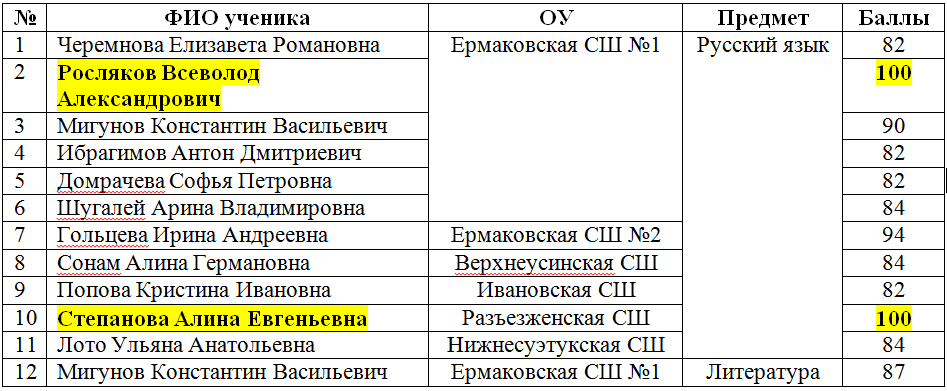 Система оценки качества подготовки обучающихся
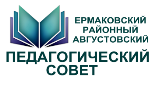 Направление 1
ГИА - 9
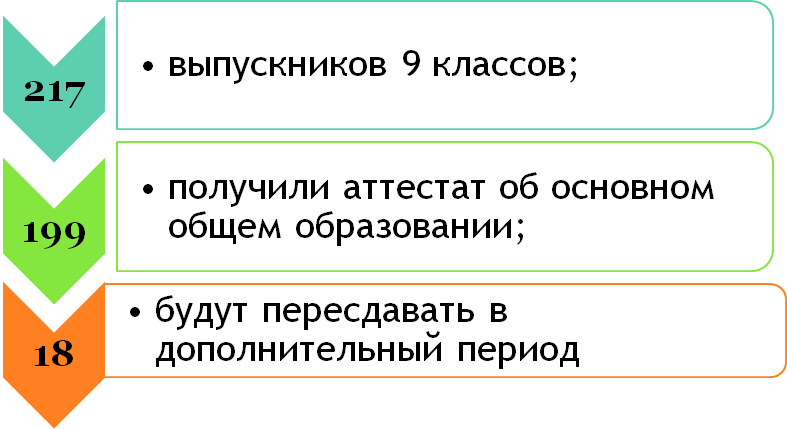 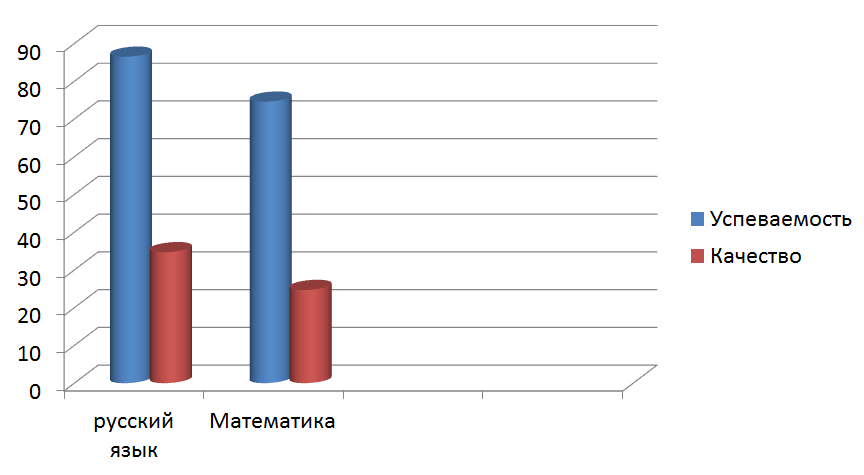 Система оценки качества подготовки обучающихся
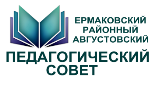 Распределение выпускников
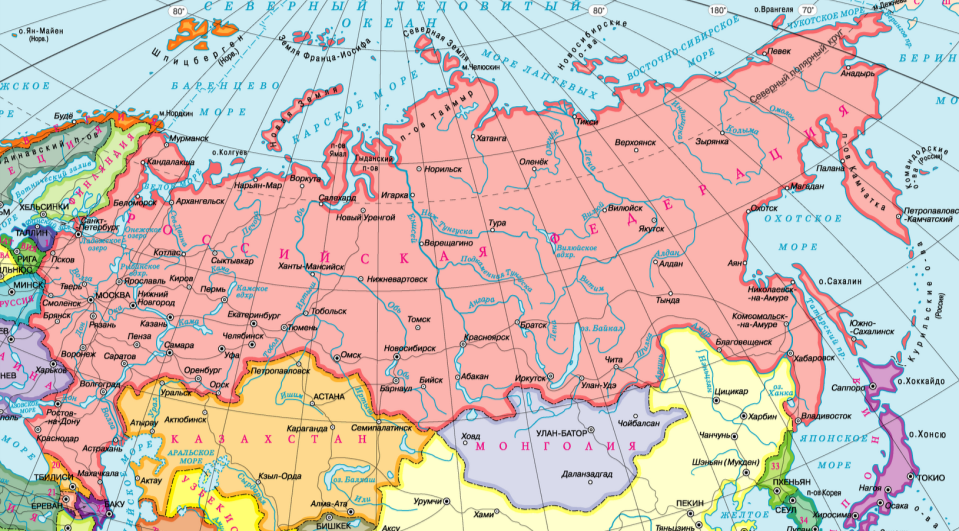 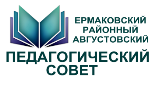 Всероссийские проверочные работы
Краевые диагностические работы - 4, 6, 7, 8 классы
Стартовые диагностики - 1 классы
Итоговые диагностики - 1, 2, 3 классы
Внешние оценочные процедуры
Система оценки качества подготовки обучающихся
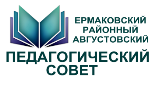 Направление 1
Меры 
на уровне ОО
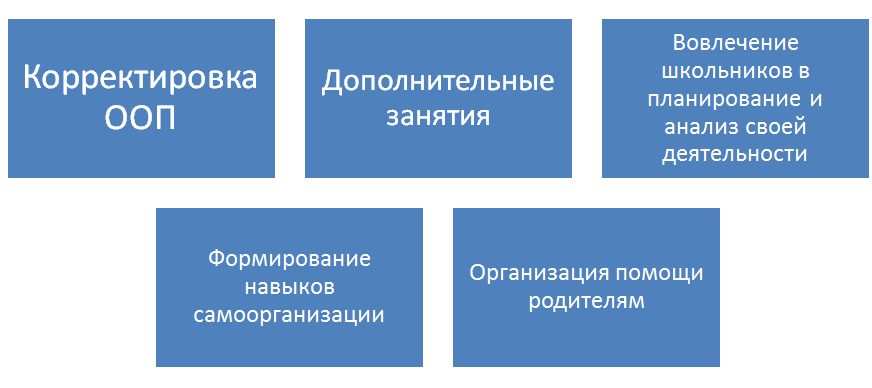 Система оценки качества подготовки обучающихся
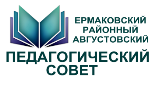 Направление 1
Инклюзивное образование
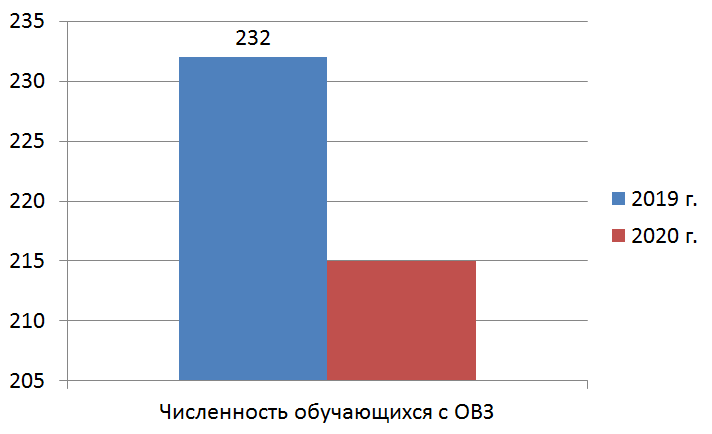 215
Система оценки качества подготовки обучающихся
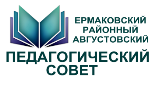 Направление 1
Инклюзивное образование
Система выявления, поддержки и развития способностей и талантов у детей и молодежи
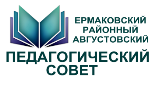 Работа с одаренными детьми
Направление 2
Олимпиадное движение
Конкурсное движение
Индивидуализированная работа
Система выявления, поддержки и развития способностей и талантов у детей и молодежи
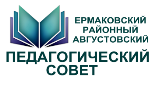 Направление 2
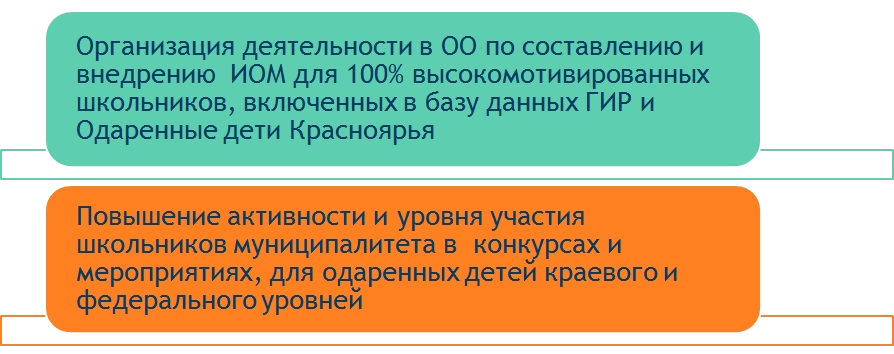 Система выявления, поддержки и развития способностей и талантов у детей и молодежи
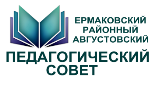 Направление 2
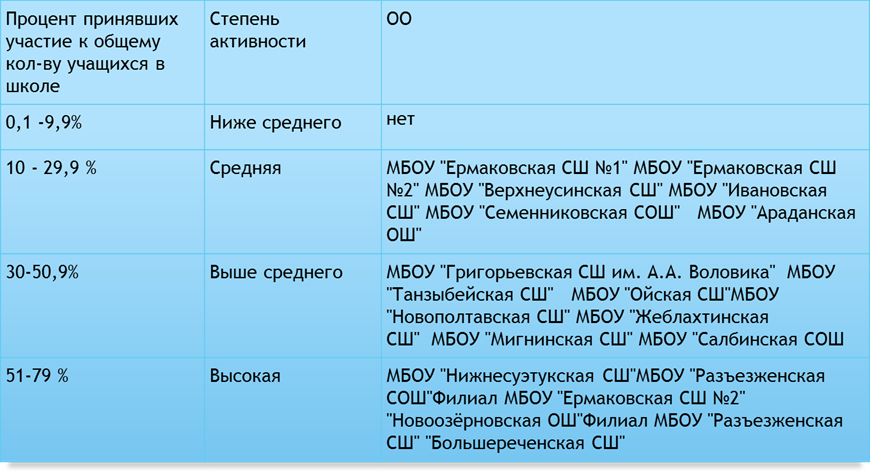 Система выявления, поддержки и развития способностей и талантов у детей и молодежи
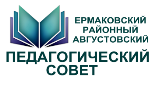 Направление 2
Задачи:
Организовать в ОУ деятельность по составлению и внедрению ИОП для 100% высокомотивированных школьников, включенных в базу данных ГИР и Одаренные дети Красноярья;
Повысить долю участия школьников муниципалитета в перечневых мероприятиях для одаренных детей краевого и федерального уровней
Система работы по самоопределению и профессиональной ориентации обучающихся
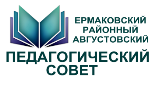 Направление 3
Перспективы работы на 2021-2022 учебный год:
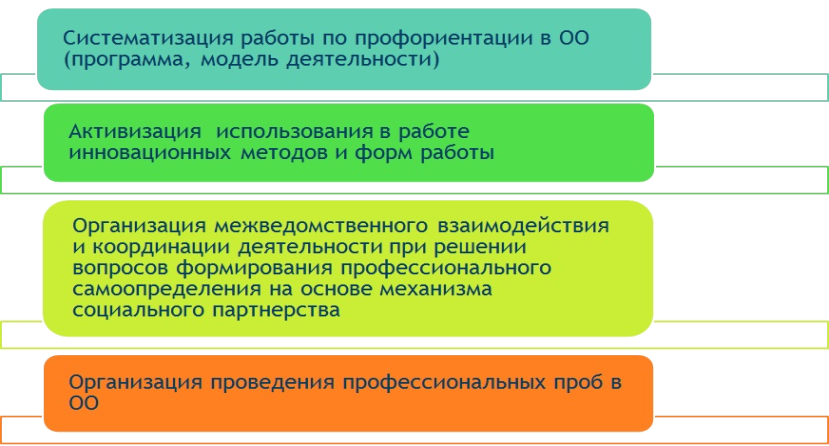 Система мониторинга эффективности руководителей всех образовательных организаций района
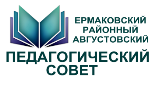 Направление 4
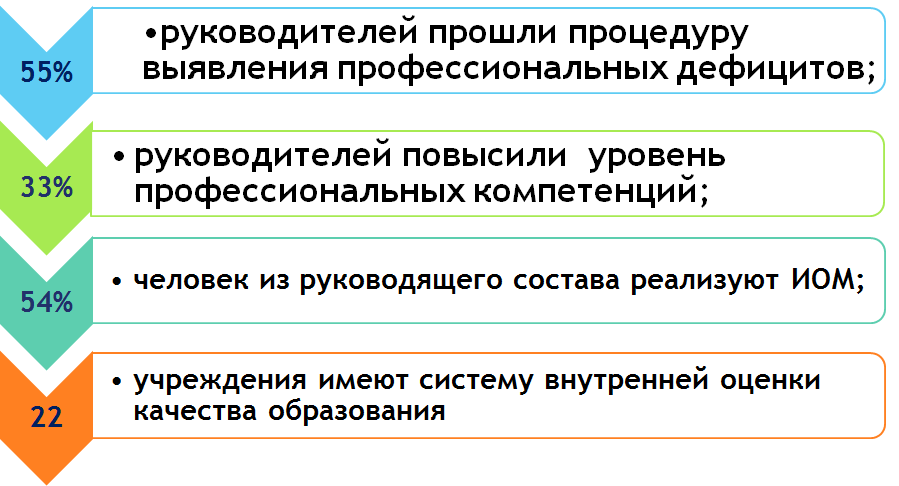 Система мониторинга эффективности руководителей всех образовательных организаций района
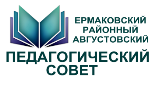 Молодые  педагоги
•Группа показателей
Система обеспечения профессионального развития педагогических работников
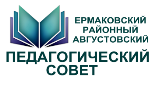 Направление 5
Группа показателей
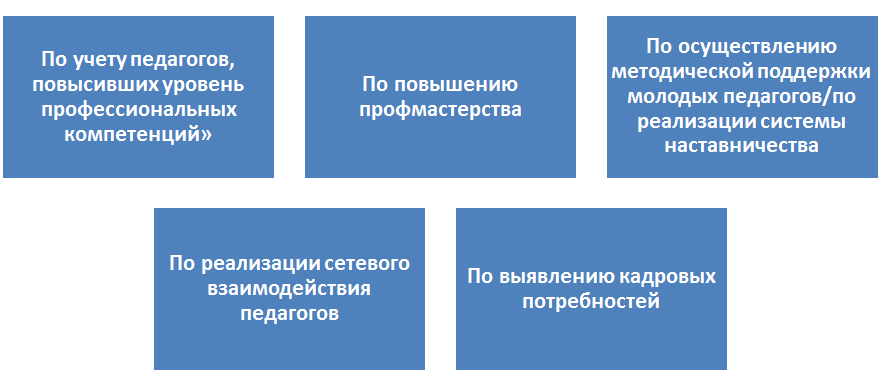 •Группа показателей
Система обеспечения профессионального развития педагогических работников
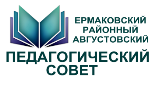 Направление 5
VI краевой Педагогический марафон 
17 ОО приняли участие в муниципальном этапе
Еременко Елена Юрьевна, Танзыбейская СШ 
Бабич Елена Ивановна, Салбинская СШ
Демченко Оксана Валерьевна, Ойская СШ
Шевченко Лайла Николаевна, Жеблахтинская СШ
Гордиенко Светлана Михайловна, Ермаковский ДС № 5  приглашены на краевой этап марафона
Система обеспечения профессионального развития педагогических работников
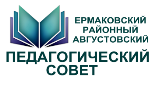 Направление 5
показателей
РЕГИОНАЛЬНЫЙ АТЛАС ОБРАЗОВАТЕЛЬНЫХ ПРАКТИК
Система обеспечения профессионального развития педагогических работников
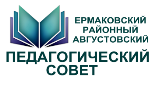 Направление 5
УЧИТЕЛЬ ГОДА
ВОСПИТАТЕЛЬ ГОДА
МБОУ «Ермаковская СШ № 1»
Филиал МБОУ «Ермаковская СШ №2» «Новоозерновская ОШ»
МБОУ «Ермаковская СШ№2»
МБОУ «Нижнесуэтукская СШ»
МБОУ «Ойская СШ»
МБОУ «Танзыбейская средняя школа»
МБОУ «Ивановская СШ»
МБОУ «Разъезженская СШ»
МБОУ «Верхнеусинская СШ»
МБОУ «Семенниковская СШ»
МБДОУ Ермаковский детский сад № 1 комбинированного вида «Ромашка»
МБДОУ Ермаковский детский сад № 2 комбинированного вида «Родничок» 
МБДОУ «Ермаковский детский сад № 4» 
МБДОУ «Ермаковский детский сад № 5 комбинированного вида»
Система обеспечения профессионального развития педагогических работников
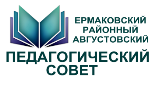 Направление 5
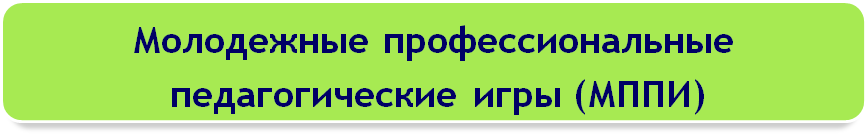 *Павлова Юлия Сергеевна – I место в ЛИГЕ «Дизайн мышления»
*Финогенова Оксана Анатольевна – III место в ЛИГЕ «Командодействие»
*Жолобова Юлия Сергеевна - приглашена для обучения и работы тренером МППИ.
Система организации воспитания и социализации обучающихся
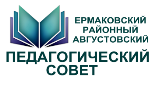 Направление 6
Развитие социальных институтов воспитания. Ключевой показатель - разработка и утверждение рабочих программ воспитания в общеобразовательных учреждениях. 
Обновление  воспитательного процесса  (гражданское, патриотическое, духовно-нравственное трудовое, экологическое воспитание)  и  эффективность деятельности классных руководителей.
  Развитие добровольчества и  детских общественных объединений.
Профилактика безнадзорности и правонарушений несовершеннолетних.
Развитие служб медиации в образовательных организациях
Система организации воспитания и социализации обучающихся
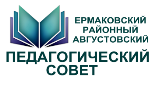 Направление 6
Система организации воспитания и социализации обучающихся
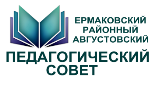 Задачи на новый учебный год:
продолжить работу по сопровождению реализации школами рабочих программ воспитания; 
наращивать компетенции педагогов по работе с семьей по вопросам воспитания, создавать условия для их формирования; 
активнее выявлять и распространять успешные практики взаимодействия школы и семьи в вопросах воспитания;
внедрять в практику новые формы организации воспитания на основе деятельностного подхода, с использованием современных технологий и ресурсов;
расширять воспитательные возможности школы за счет межведомственного взаимодействия, использования возможностей детских общественных объединений
Опека и попечительство
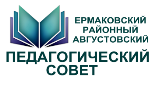 Направление 6
Система мониторинга качества дошкольного образования
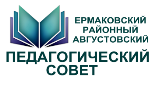 Направление 7
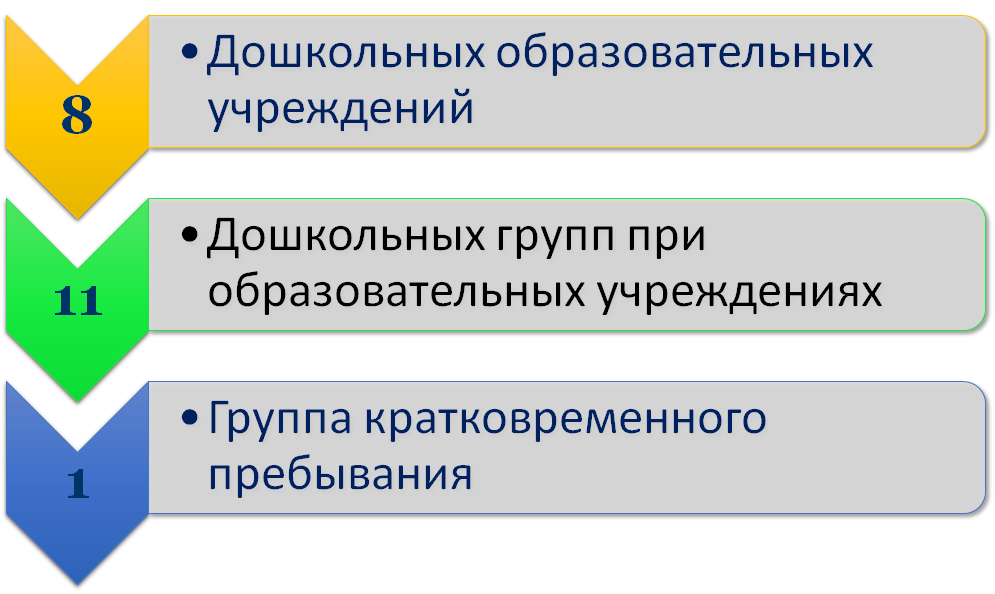 Система мониторинга качества дошкольного образования
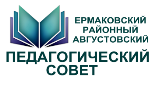 Направление 8
Приоритетная задача - обеспечение 100%-ной доступности дошкольного образования для детей в возрасте до 3 лет.
11 групп для детей от 1,5 до 3 лет. 
в МБДОУ «Ермаковский детский сад №3» открыта дополнительная группу для 20 детей раннего возраста.
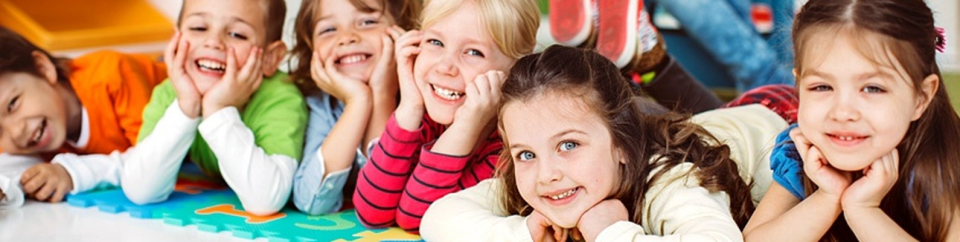 Система мониторинга качества дошкольного образования
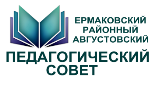 Направление 7
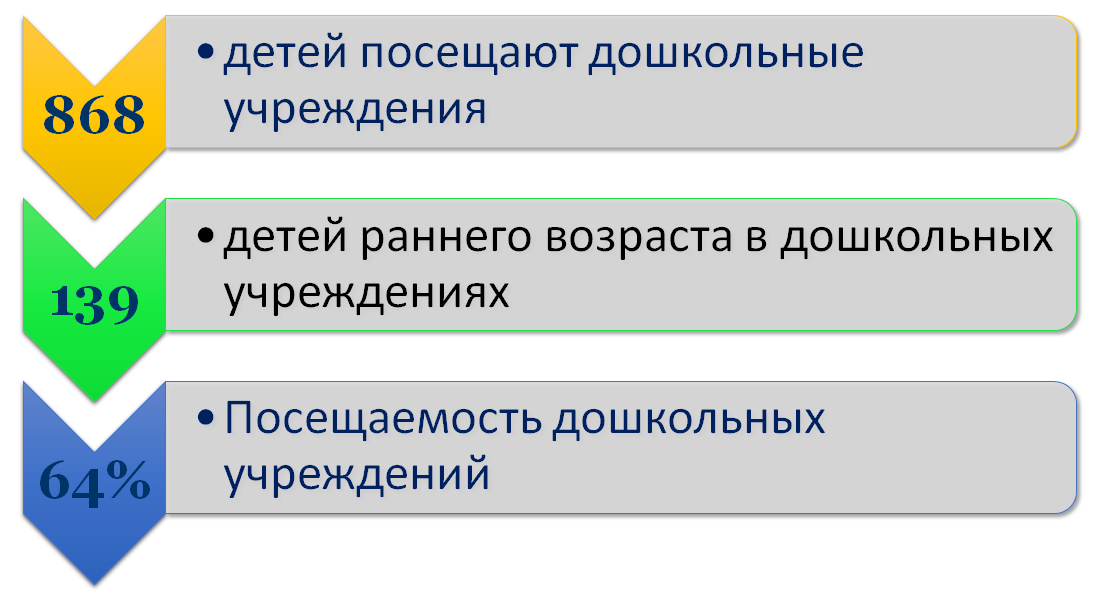 Результаты мониторинга качества дошкольного образования
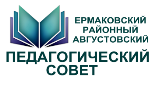 Направление 7
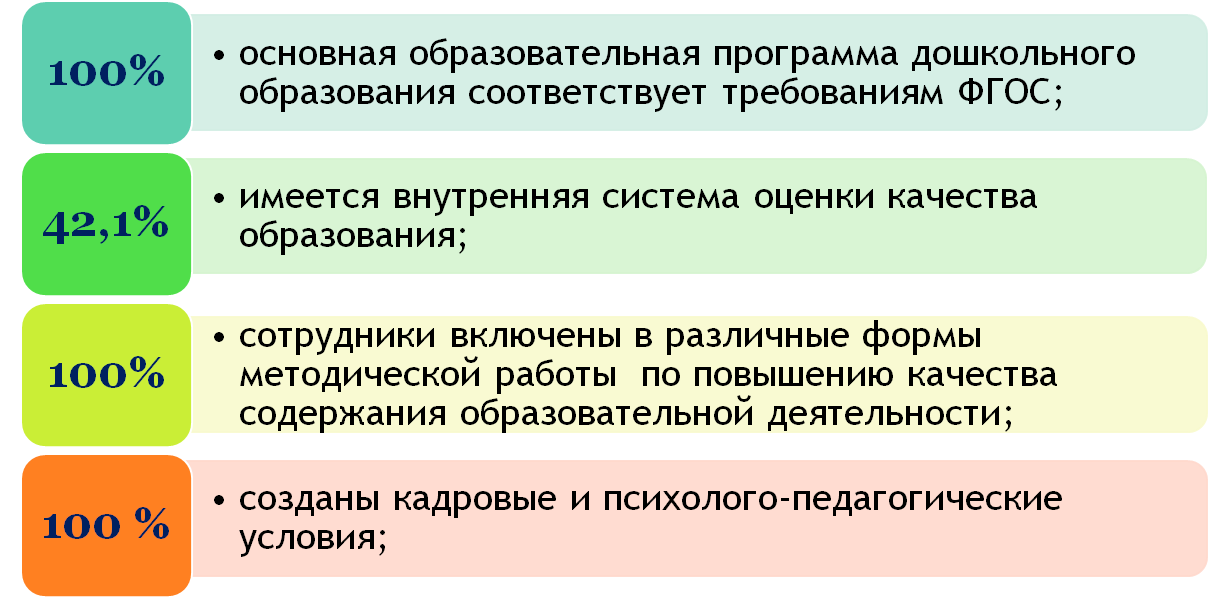 Результаты мониторинга качества дошкольного образования
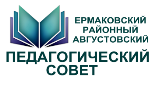 Направление 7
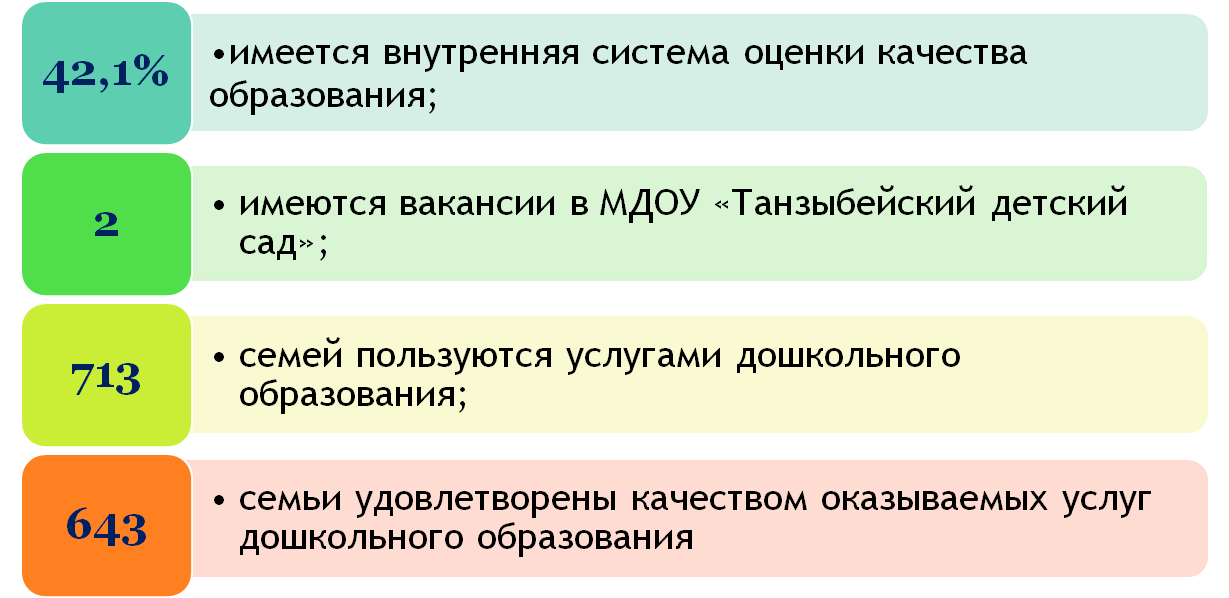 Система мониторинга качества дошкольного образования
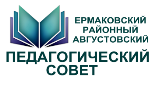 Направление 7
Создано 14 консультационных пунктов
Не имеют консультационного пункта: 

МБОУ «Григорьевская СШ», 
МБОУ «Новоозерновская ОШ», 
МБОУ «Семенниковская СОШ».
Итоги летней оздоровительной кампании
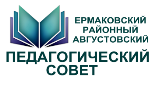 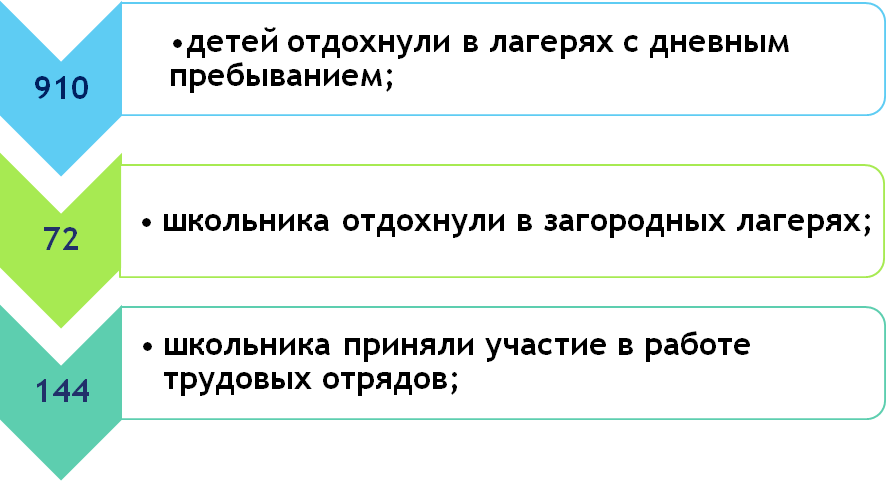 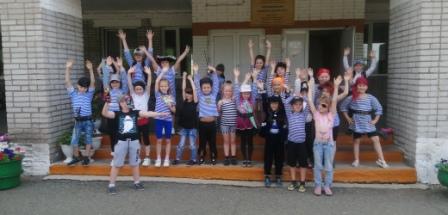 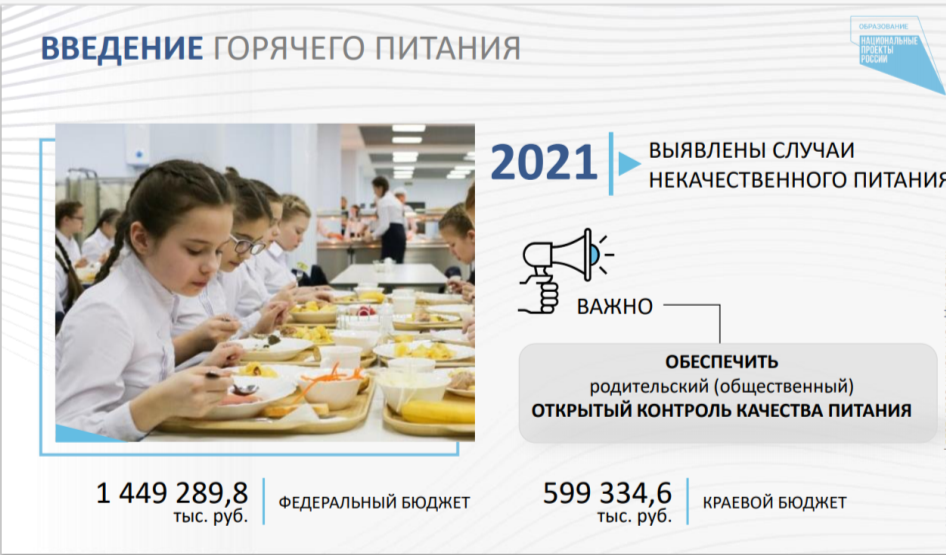 Инфраструктура
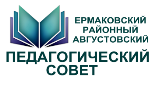 Дети с первого по четвертый класс получают горячее питание в школе за счет бюджета.
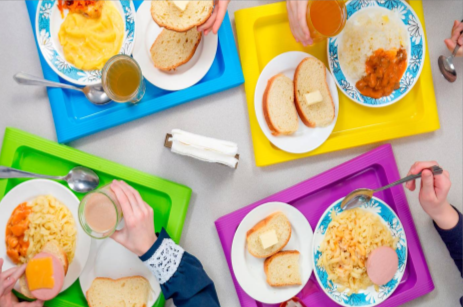 в
8829130,17
3651169,83
Инфраструктура
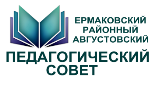 Субсидии на 2021 год
Программа:«Развитие образования» - 3740,00  т.руб. и  37,77 т.руб. софинансирование из  средств местного бюджета на приведение зданий и сооружений общеобразовательных организаций в соответствие с требованиями законодательства.

«Содействие развитию местного самоуправления» - 2 318,795 т.руб. на ремонт внутреннего освещения здания МБОУ «Ермаковская средняя школа № 2».

«Развитие образования» - 3 250,56 т.руб. на ремонт спортивного зала МБОУ «Танзыбейская  средняя школа».

С 2017  по 2021 годы  выделяются средства из местного бюджета  на установку систем видеонаблюдения (по 42,5 тысячи рублей  для  МБОУ «Ермаковская  СШ№ 1»  и МБОУ «Ермаковская  СШ№ 2»).
Дополнительное образование
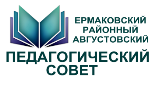 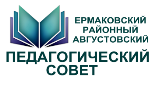 Центр дополнительного образования
2 место Краевого фестиваля детского творчества «Таланты без границ» - Ансамбль песни «СлавиЯ» (педагог Колбасова Т.В.); Анашкина Алена (педагог Резвицкая Г.Н)
3 место Краевого фестиваля детского творчества «Таланты без границ»- Пресс-центр  «Истоки» МБОУ «Мигнинская средняя школа».
Ансамбль педагогов «Элегия» - победители межмуниципального этапа краевого фестиваля работников образования «Творческая встреча 2021».
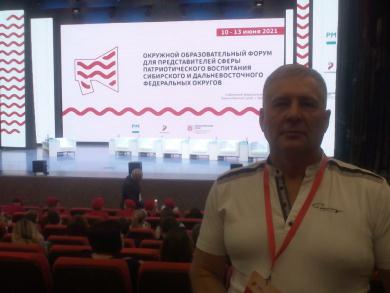 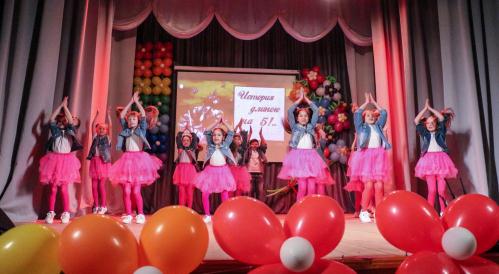 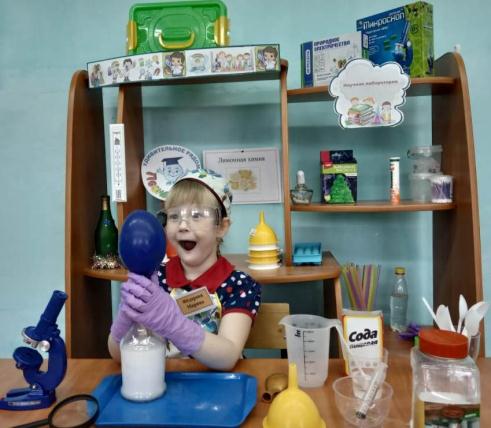 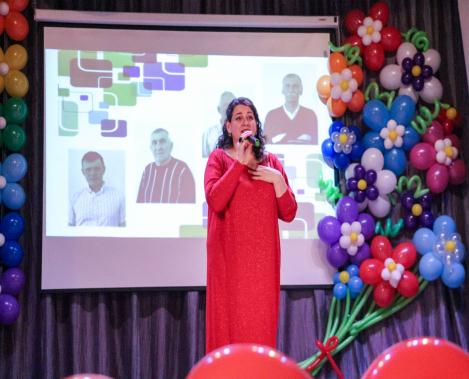 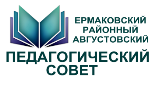 Станция юных техников
- Проект «Модульный конструктор для постройки различной самоходной техники малой мощности» в направлении «Машиностроение, системы и оборудование» 3 место по Южному образовательному округу.
- Проект «Бестраншейный  ремонт трубопровода» в направлении «Рационализаторство и изобретательство»  занял 1 место  по Южному образовательному округу  
-На  зональном этапе Краевого молодежного форума «Научно-технический потенциал Сибири 2021»    проект “Бестраншейный ремонт трубопровода  или 3D печать  трубы в трубе»  I место в направлении конференция в номинации «Рационализаторство и изобретательство». 
-1 место в старшей возрастной группе - Феоктистов Евгений на межрайонных соревнованиях по картингу «Весенний лед».
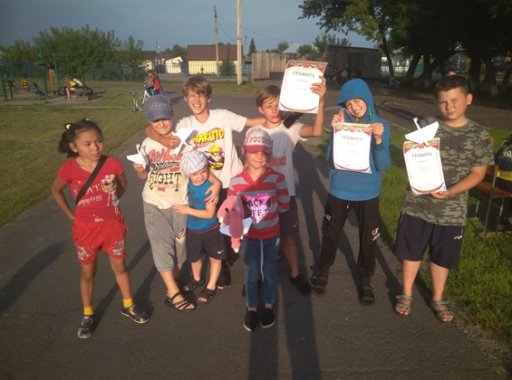 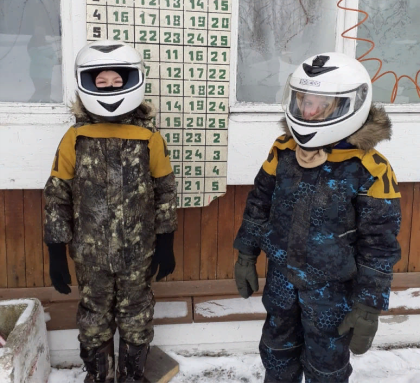 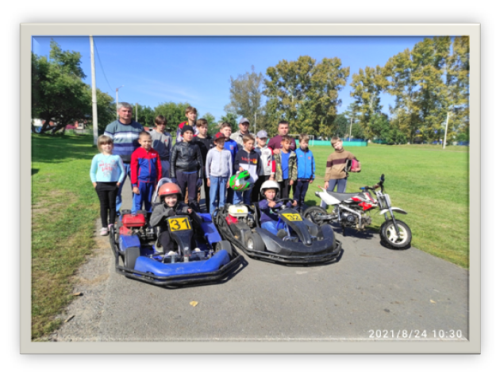 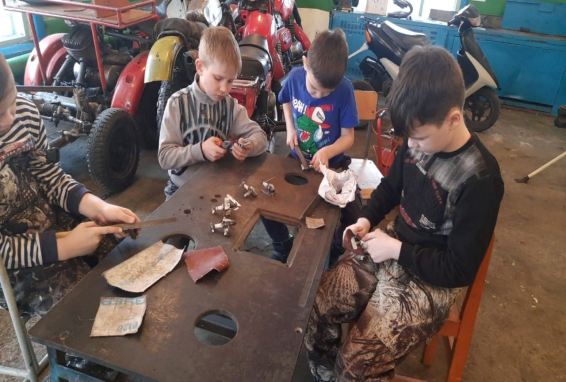 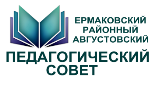 ДЮСШ “Ланс”
Призовые места выездных спортивных соревнований:
- Краевой уровень – три  1 места, одно 2 место, одно 3 место;
- Региональный уровень – пятнадцать 1 мест, девять 2 мест, тринадцать 3 мест.

Региональный этап Всероссийской заочной акции «Физкультура и спорт-альтернатива пагубным привычкам» приняли участие:
Ермаковская СШ № 1;
Жеблахтинская СШ;
Новоозёрновская ОШ
ДЮСШ “Ланс”
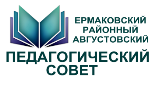 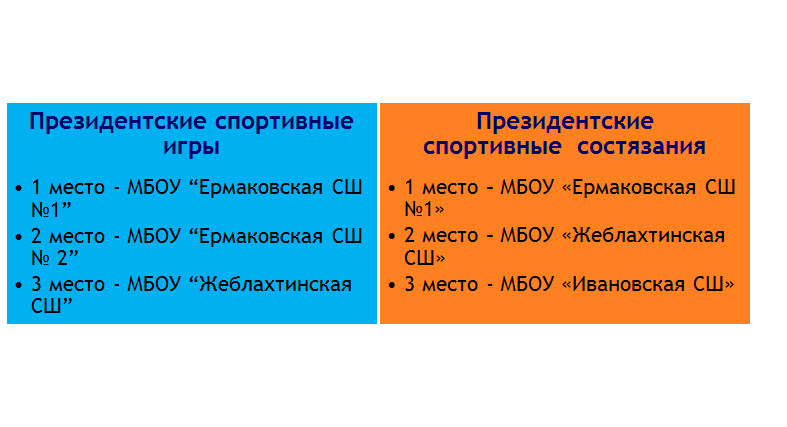 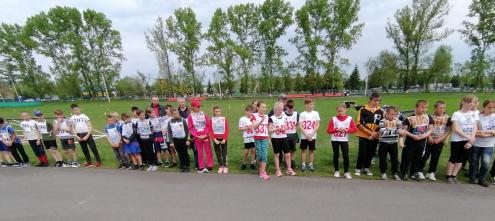 ДЮСШ “Ланс”
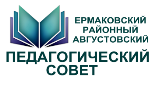 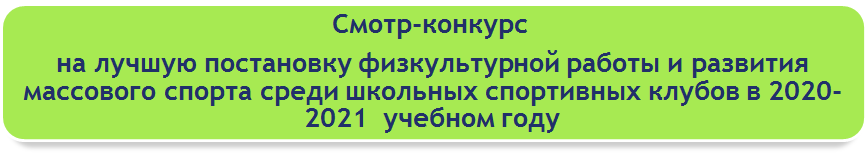 1 место  - МБОУ “Ермаковская СШ №1”
2 место  - МБОУ “Салбинская СШ” 
3 место   - МБОУ “Разъезженская СШ”

Среди малокомплектных школ
 
1 место - МБОУ “Салбинская СШ”,
2 место  - МБОУ “Жеблахтинская СШ” 
3 место  - МБОУ “Разъезженская СШ”
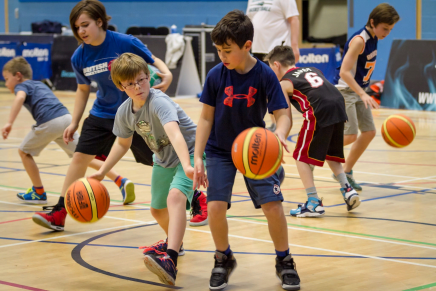 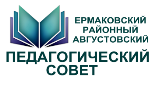 Приоритетные задачи на 2021/22 учебный год
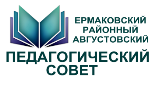 Очень важно, чтобы для молодых людей ориентиром в жизни служили судьбы и победы наших выдающихся предков и, конечно, современников, их любовь к Родине. У ребят должна быть возможность в передовых форматах ознакомиться с нашими достижениями в сфере науки и технологий, литературы и искусства. В этом есть предназначение современной школы. 

В.В. Путин
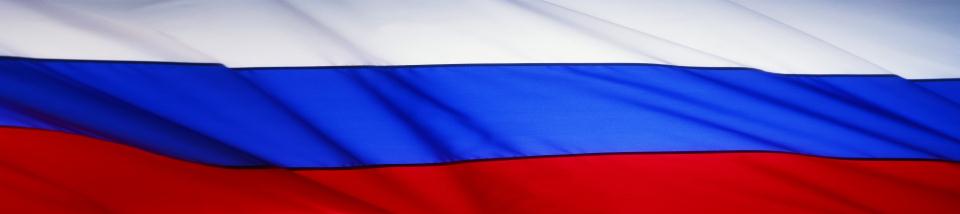 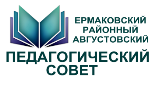 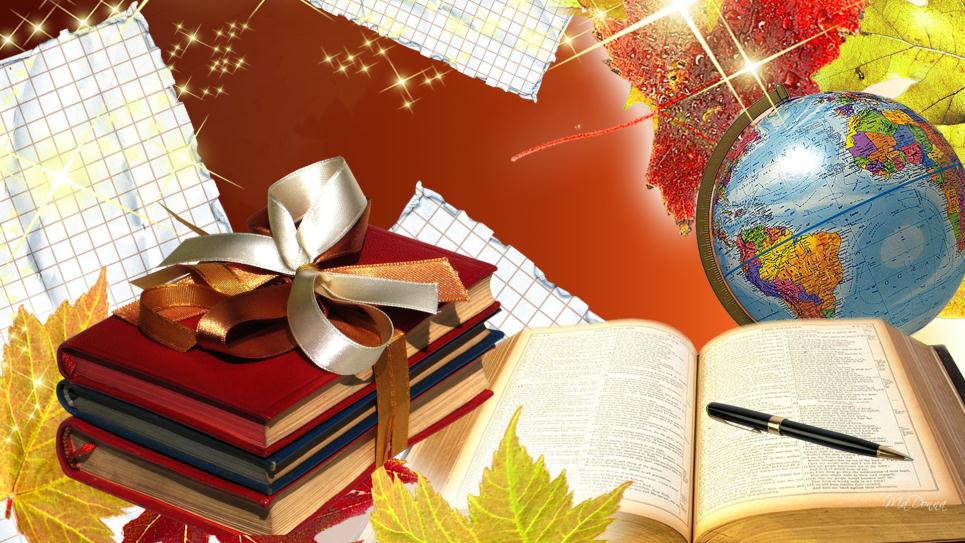